1 занятие
Выделение первого звука в слове. Учим АОУЫИ
Звуки речи – это то, что мы слышим и говорим
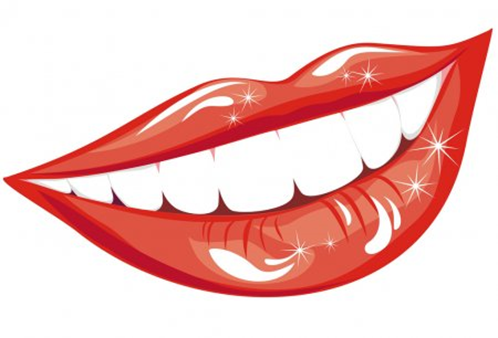 ПРАВИЛО «ВЫДЕЛЕНИЯ ЗВУКА В СЛОВЕ»
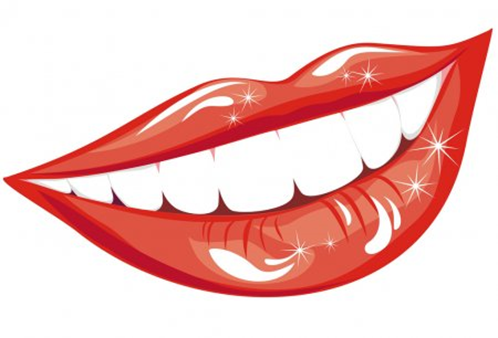 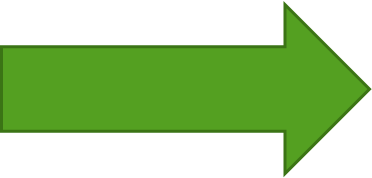 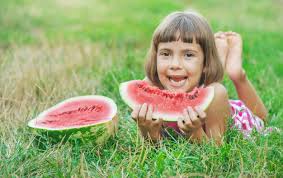 Гласные звуки – открывают рот и не встречают преграду
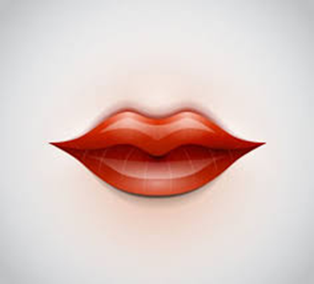 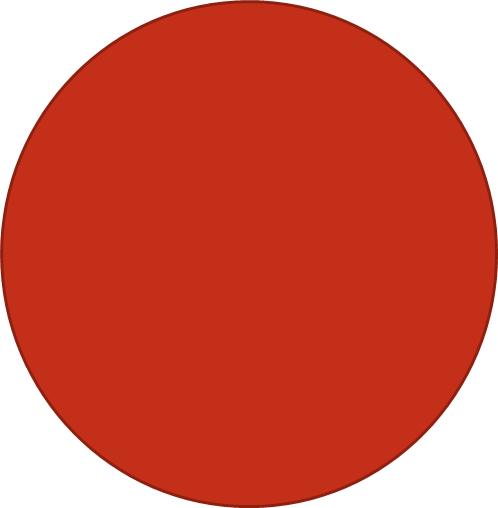 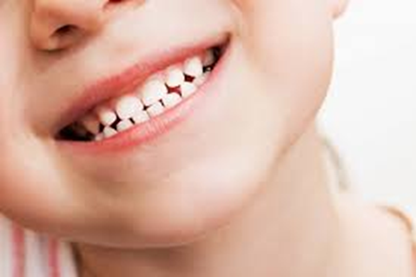 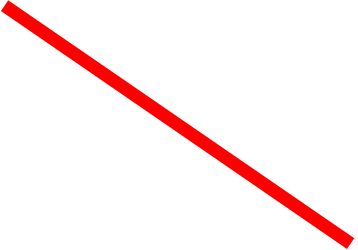 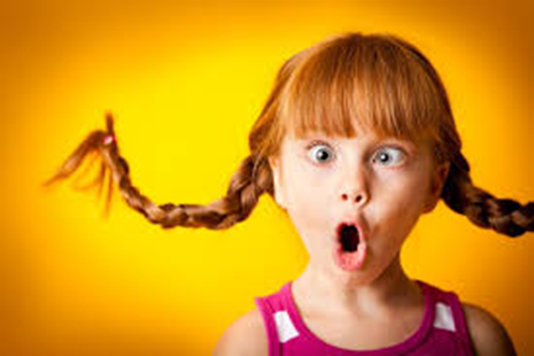 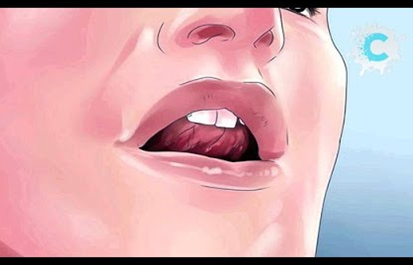 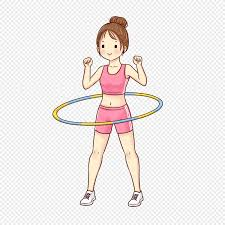 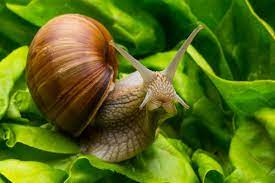 Назови букву
А				о		у	
У				а   			А
	О				о				у	а

У  		а               А				о
РТ с3 №2 Найди все буквы А и закрась их красным цветом, остальные буквы назови
РТ с4 №2
РТ с5 №2
А
О
а
Ы
У
И
Домашняя тренировка: с 6, с 10
АаОУЫИ
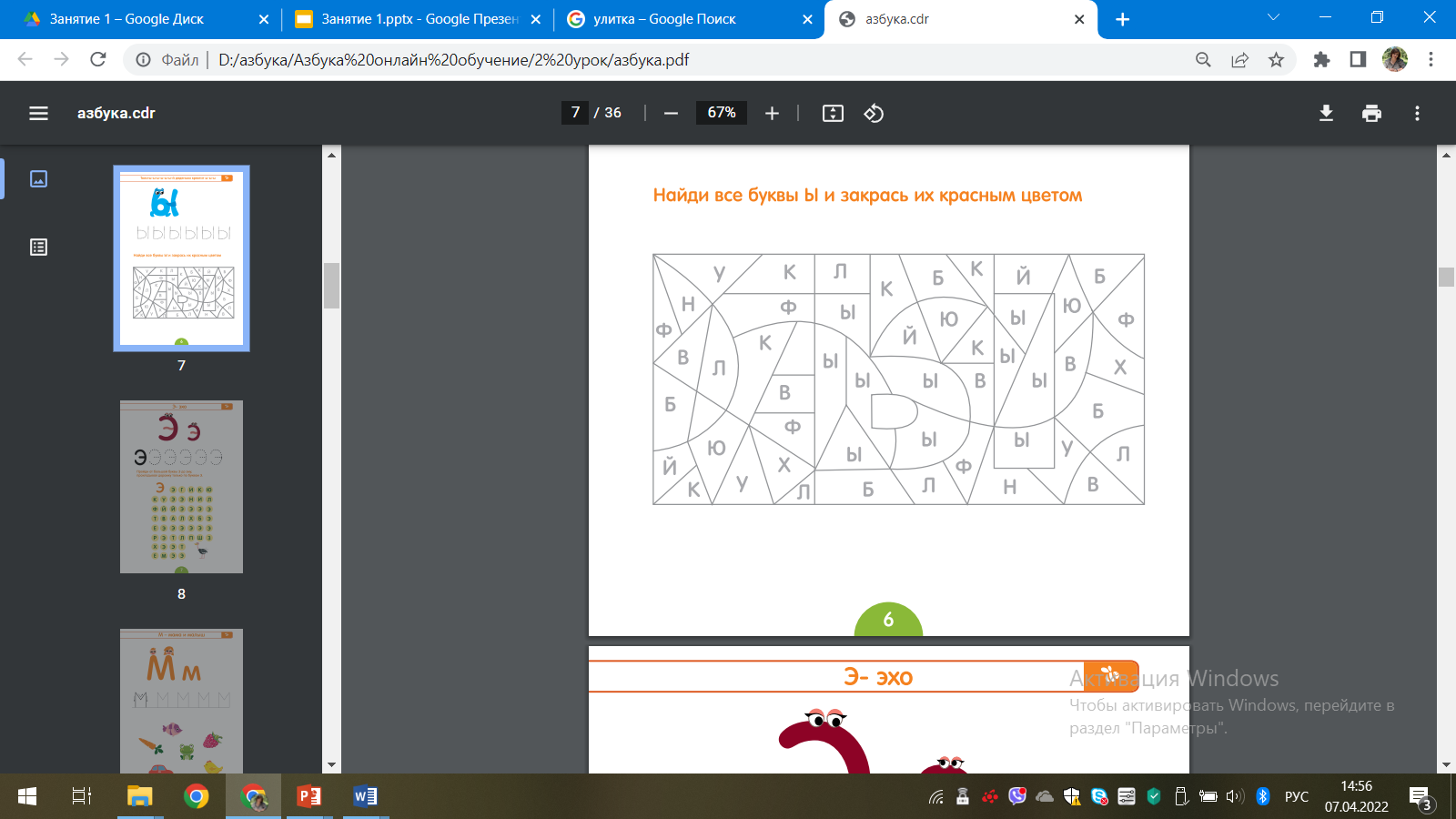